ИНТЕРАКТИВНАЯ ИГРА КАК СРЕДСТВО РАЗВИТИЯ ПОЗНАВАТЕЛЬНЫХ ПРОЦЕССОВ МЛАДШИХ ШКОЛЬНИКОВ В УЧЕБНОЙ ДЕЯТЕЛЬНОСТИ
Павловская Евгения Вячеславовна, 
учитель начальных классов 
МАОУ «Гимназия№5»г. Перми
Процент низкого уровня сформированности познавательных процессов диагностики обучающихся  г. Перми и Пермского края
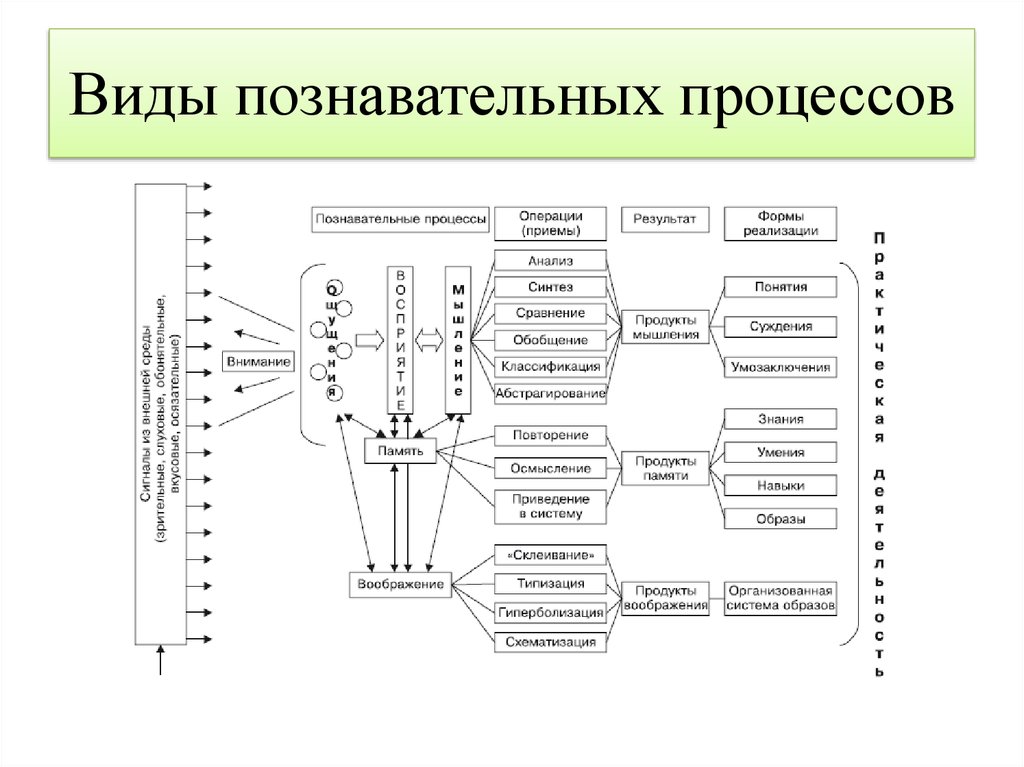 Последовательность и регламент проведения интерактивных игр:
Инструктирование (2-3 минуты).
Объединения в группы или распределение ролей (1-2 минуты).
 Выполнение задания, где учитель выступает как организатор, помощник, ведущий дискуссии (5-15минут).  
Презентация результатов выполнения игры (3-15 минут).
Рефлексия
Табличное представление результатов диагностики развития внимания младших школьников
Табличное представление результатов диагностики развития памяти младших школьников
Табличное представление результатов диагностики развития мышления младших школьников
Тема: «Правописание  безударных гласных в корне слова».Название игры: «Генералы и солдаты»
Правило игры:	1.Детям объявляется, что они поступили в «школу разведки», в которой есть генералы и солдаты.
2.У детей (можно выборочно) на столах имеются карточки с «секретными паролями», которые надо прочитать и никому не показывать. Те, у кого карточки с буквами а и о – генералы, а остальные ­ солдаты.3.Дети – генералы выходят к доске и прикрепляют свои карточки. Главная цель генералов, собрать свою команду и не пропустить «шпионов». Дети – солдаты читают слова и проверяют, какую гласную напишут. Главная цель солдат найти своего генерала.  По сигналу учителя солдаты друг за другом выходят к доске и прикрепляют карточку в соответствии с безударной гласной. Генералы контролируют их работу, если заметили «шпиона» ­ останавливают и объясняют в чём ошибка.
4. По окончании игры генералы зачитывают свою группу слов.  Далее, на усмотрение учителя, с получившимися группами слов можно  выполнять дополнительные упражнения. Можно создать проблемную ситуацию: ввести лишнюю карточку, в которой нет данной орфограммы, например слово «столб» и организовать работу по определению темы урока и его учебной задачи.
Табличное представление результатов диагностики развития внимания младших школьников на контрольном этапе



Табличное представление результатов диагностики развития памяти младших школьников на контрольном этапе




Табличное представление результатов диагностики развития мышления младших школьников на контрольном этапе
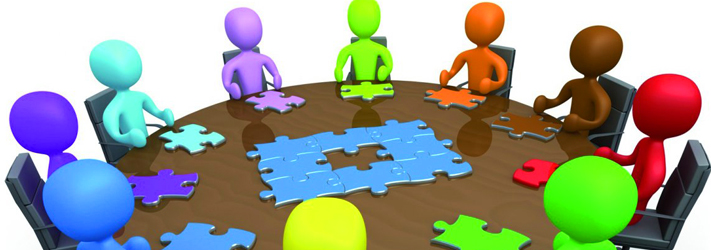